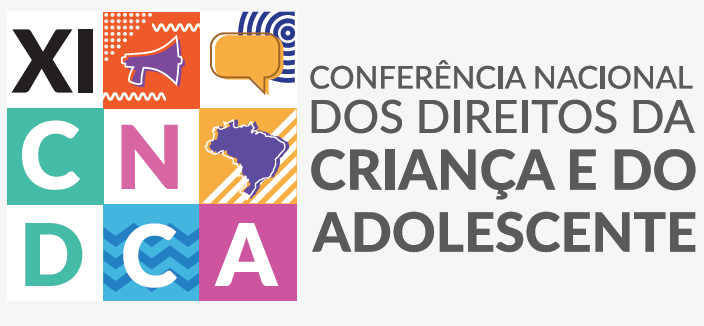 Elaborado em 17/07/2018 pela Assessoria de Assistência Social da GRANFPOLIS
CRONOGRAMA DAS CONFERÊNCIAS

A XI Conferência Nacional dos Direitos de Crianças e Adolescentes (CNDCA) será realizada no período de janeiro de 2018 a outubro de 2019 em quatro etapas:
 
Conferências Livres: de janeiro a novembro de 2018;
Conferências Municipais: de maio a novembro de 2018;
Conferência Estadual: janeiro a julho de 2019;
Conferência Nacional: outubro de 2019.
Tema central: 
Proteção Integral, Diversidade e Enfrentamento das Violências

Eixos Temáticos: 
Eixo I: Garantia dos Direitos e Políticas Públicas Integradas e de Inclusão Social; 

Eixo II: Prevenção e Enfrentamento da Violência Contra Crianças e Adolescentes; 

Eixo III: Orçamento e Financiamento das Políticas para Crianças e Adolescentes; 

Eixo IV: Participação, Comunicação Social e Protagonismo de Crianças e Adolescentes; 

Eixo V: Espaços de Gestão e Controle Social das Políticas Públicas de Criança e Adolescentes.
sejam constituídas as Comissões Organizadoras Municipais com objetivo de organizar e realizar a Conferência Municipal em cada 1 (um) dos municípios catarinenses, enviando para o correio eletrônico do CEDCA-SC (conferenciadca-sc@sst.sc.gov.br) o documento constante no Anexo V para registro da Comissão;

a Conferência Municipal se consubstancie em espaço democrático de debate sobre as perguntas geradoras de cada um dos cinco eixos, com a finalidade de formular e selecionar 3 (três) propostas de cada eixo e enviar à Comissão Organizadora Estadual conjuntamente com o relatório final, através do e-mail: conferenciadca-sc@sst.s.cgov.br;
Orientação para o trabalho dos grupos
 
Serão constituídos 5 grupos de trabalho, conforme número que receberam no credenciamento;

Os grupos deverão 

1) Discutir as perguntas norteadoras;


2) Propor 03 propostas por eixo para serem encaminhadas à Conferência Estadual;

Podem haver mais propostas nos grupos, porém devem priorizar apenas 3 por eixo para encaminhar à Conferência Estadual;
As propostas serão deliberadas pela plenária;
ELEIÇÃO DELEGADOS- na Conferência Municipal sejam eleitos 4 (quatro) delegados municipais, prevendo outros 4 (quatro) suplentes, a saber: - 1 conselheiro (a) de direito governamental;- 1 conselheiro (a) de direito não governamental;- 1 adolescente (observar o Anexo II do Documento Orientador do CONANDA); e- 1 representante de Conselheiros (as) Tutelares, Movimentos Sociais, Sistema de Justiça ou Rede de Atendimento.
RELATÓRIO FINAL

O relatório final da etapa municipal da XI Conferência deve ser enviado até 30 (trinta) dias após a Conferência Municipal, contendo: 
 
- informações gerais quanto à realização da Conferência Municipal, com indicação de dados como o número de participantes, considerando as solicitadas representatividades, gênero, quantidade de crianças, adolescentes, e de cada um dos segmentos considerados representativos da diversidade brasileira (conforme o Anexo II do Documento Orientador do CONANDA); 
 
- histórico das ações realizadas pela Comissão Organizadora Municipal, cronograma e metodologia, pequeno relato dos resultados alcançados, notícias veiculadas, fotos, matérias e demais registros produzidos;
 
- cópia da Resolução que instituiu a Comissão Organizadora Municipal; 
 
- as 15 (quinze) propostas municipais, sendo 3 (três) por eixo; 
 
- a relação de delegados eleitos, e respectivos suplentes, por ordem de suplência e por segmento; 
 
- identificação e justificativa da necessidade de acompanhantes, intérpretes/tradutores ou familiares, bem como em caso de adolescentes em cumprimento de medida socioeducativa;
 
- informação da existência de Conferências Livres em seu município; e
 
- informação da existência de Educomunicação na Conferência.
Elaborado em 17/07/2018 pela Assessoria de Assistência Social da GRANFPOLIS